Этнический состав населения Курской области достаточно однороден. Более 90% населения – русские. Украинцев меньше – всего 1-2%. Армяне находятся на третьем месте. Представители других национальностей присутствуют в очень небольшом количестве. И в религиозном отношении население области достаточно однородно (90% православные). Но количество разнообразных действующих религиозных организаций на территории Курской области возрастает.
ТЕМА 4. Национальный и религиозный состав населения Курской области
1
Из истории заселения края
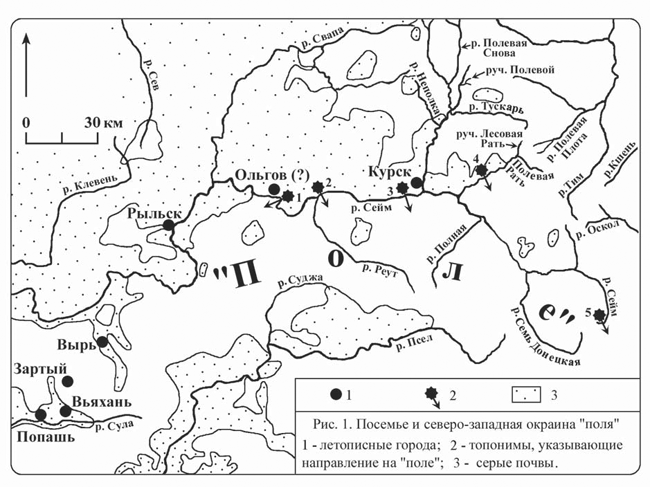 Основная водная артерия, проходящая через курские земли – река Семь (современный Сейм) – упоминается еще в недатированной части “Повести временных лет”. О северянах, одном из крупнейших племенных образований славян Восточной Европы, сообщается, что они “…седоша на Десне, и по Семи, по Суле”. Несомненно, корневая основа гидронима “Семь” послужила возникновению названия и одной из областей юго-восточной Руси – “Посемья”.
2
Национальный состав населения:
русские - 95,87%, украинцы - 1,69%, армяне - 0,48%, белорусы - 0,23%, лица, не указавшие национальность - 0,21%, цыгане - 0,19%, азербайджанцы - 0,16%.
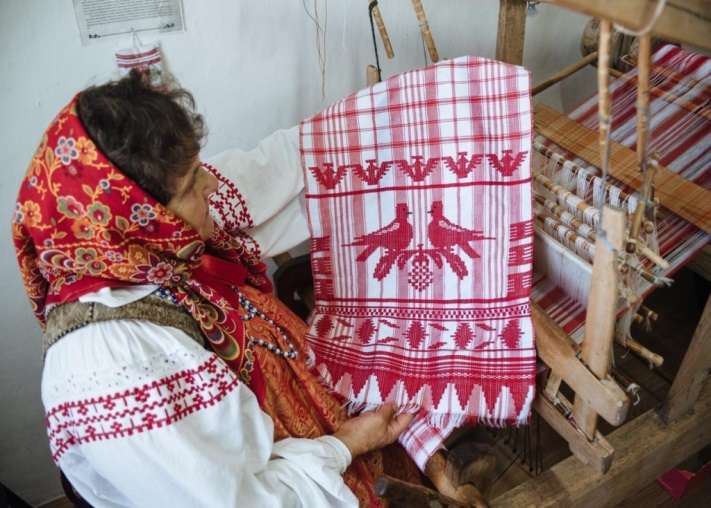 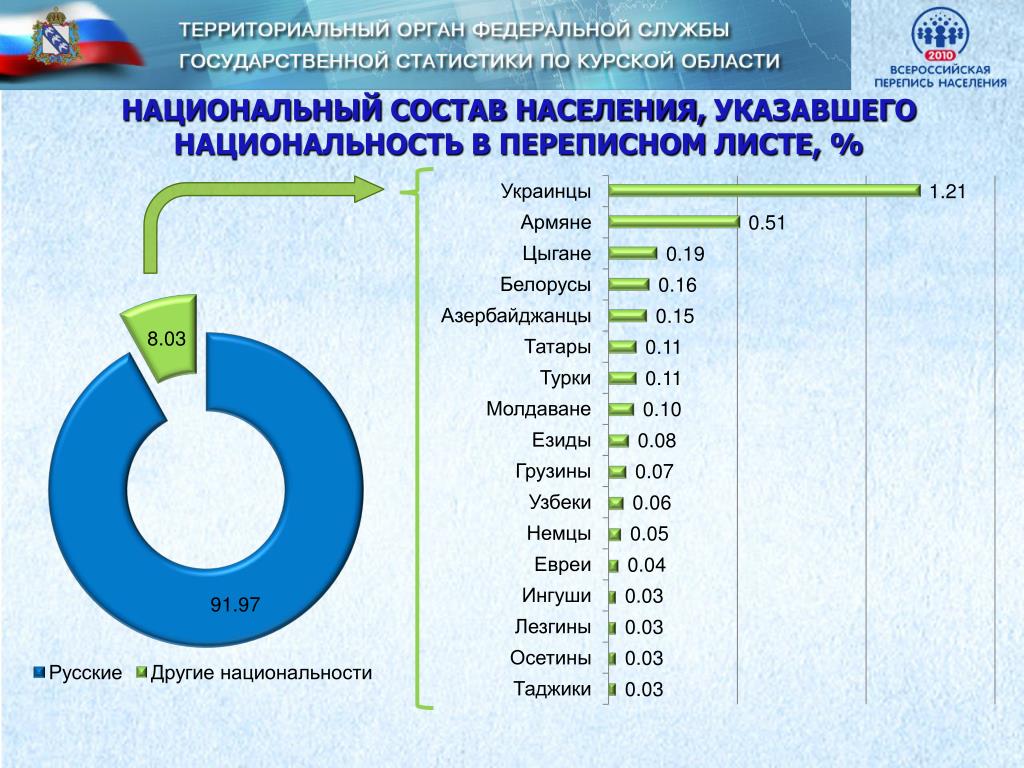 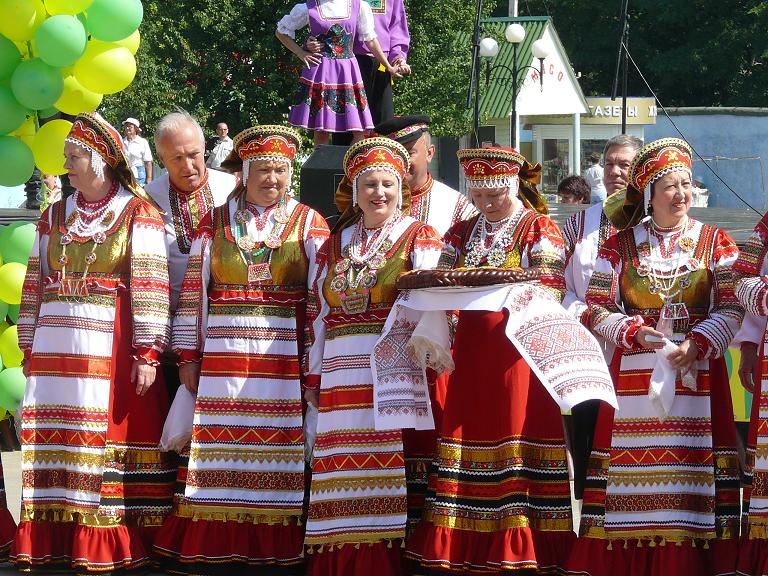 3
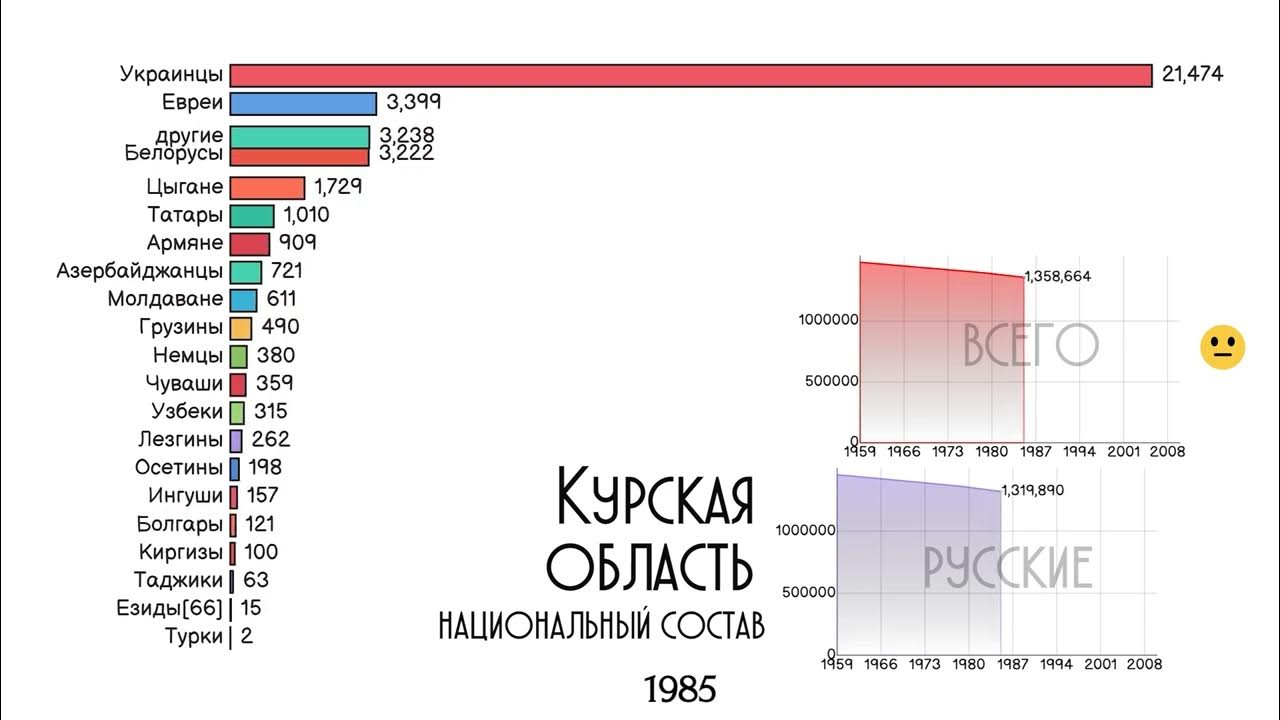 Национальный состав областей России 2022 г. Курская область
Изменения национального состава населения Курской области за последние 37 лет
4
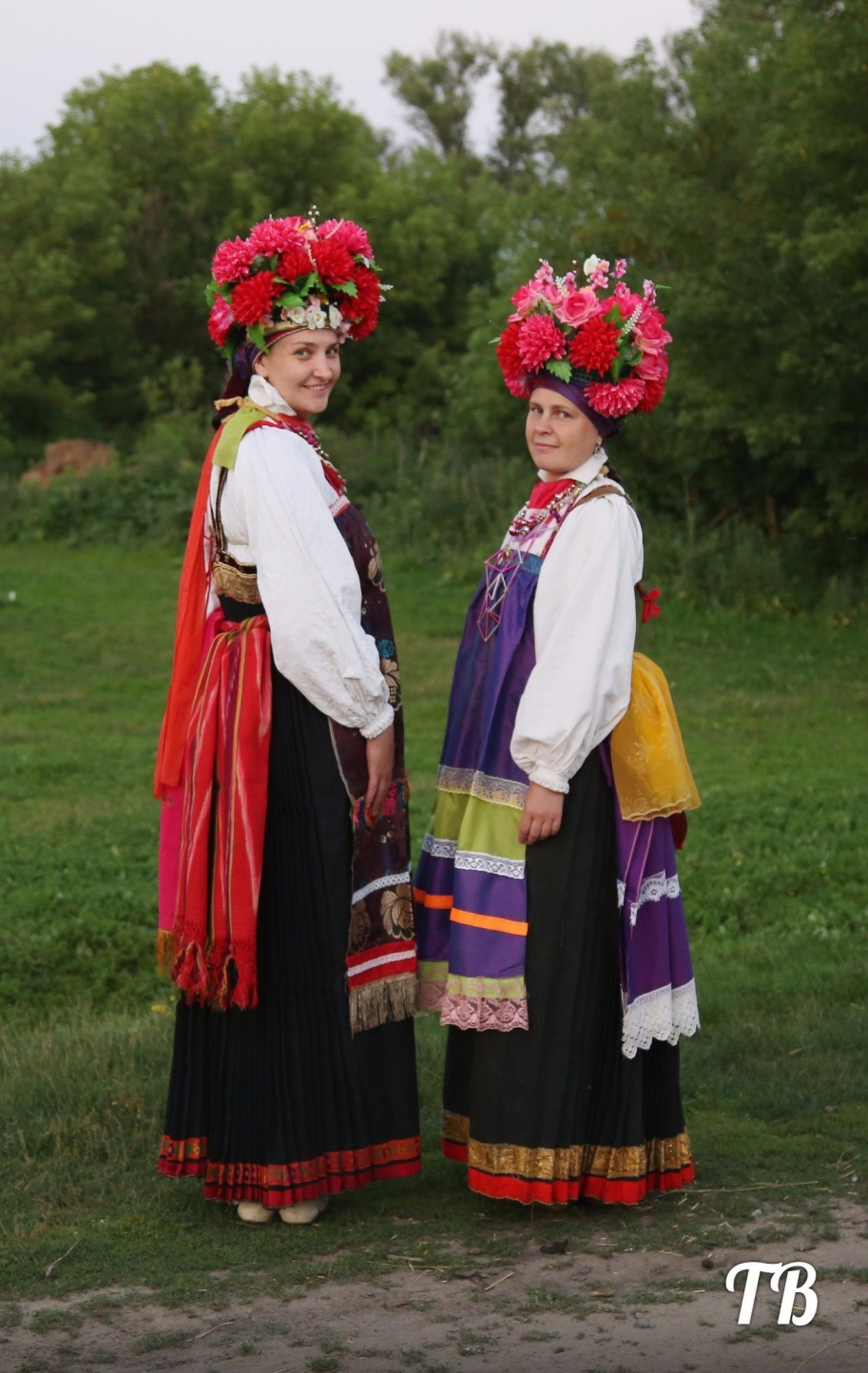 Костюм курского края
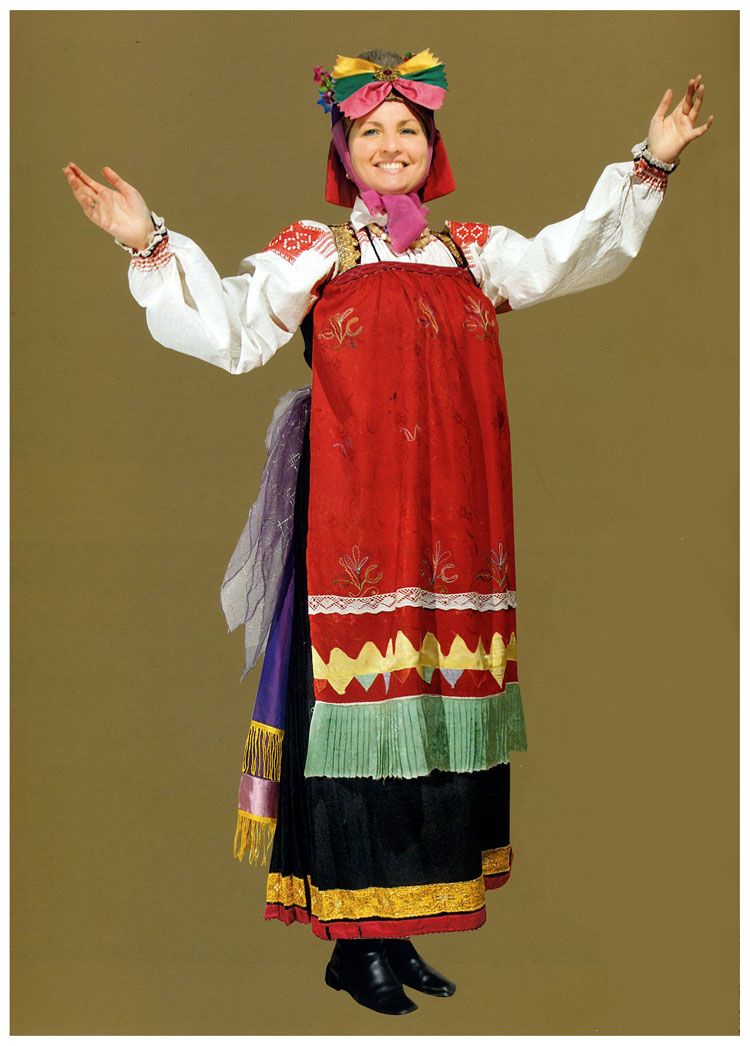 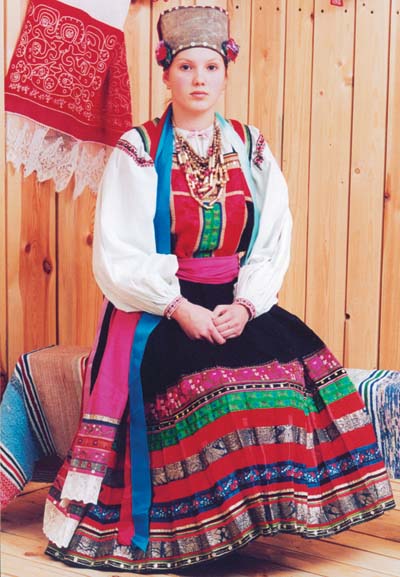 5
Блюда традиционной кухни Курской области.
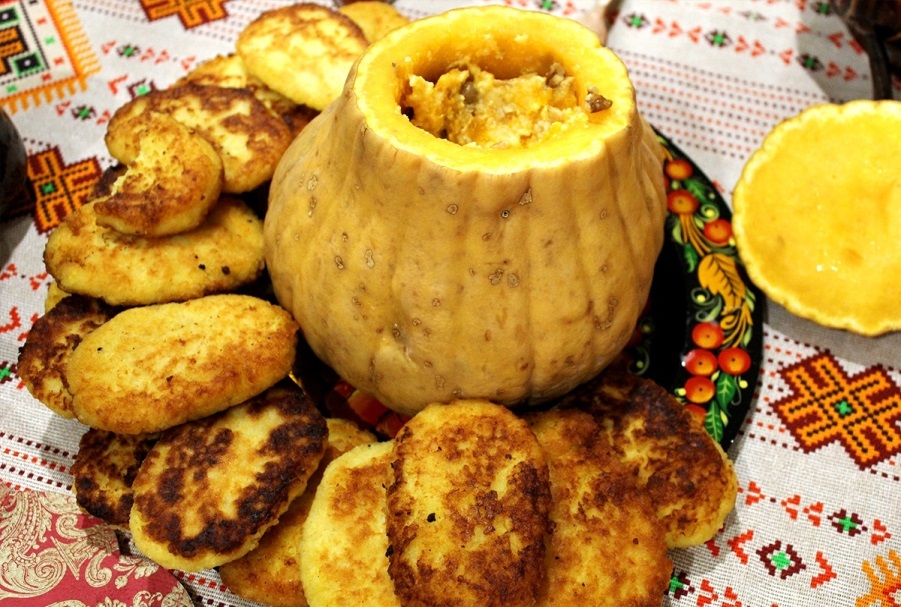 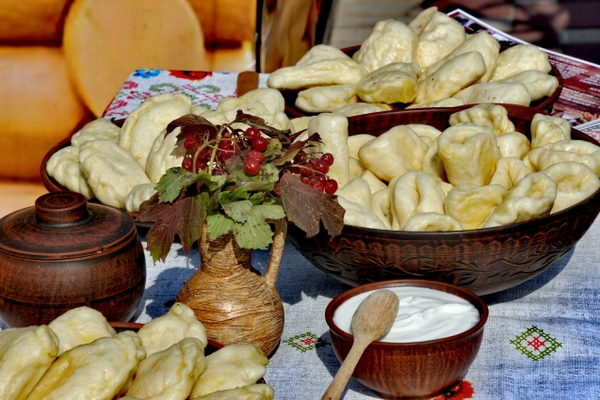 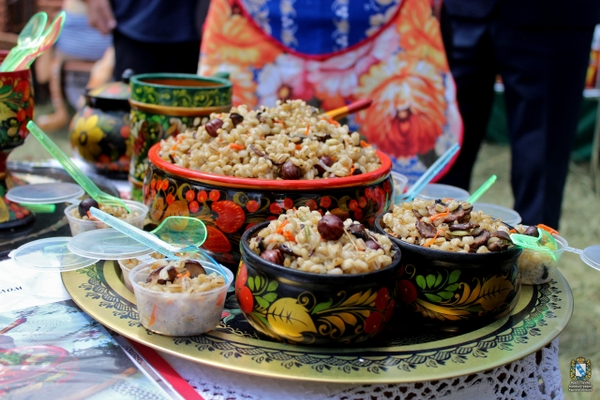 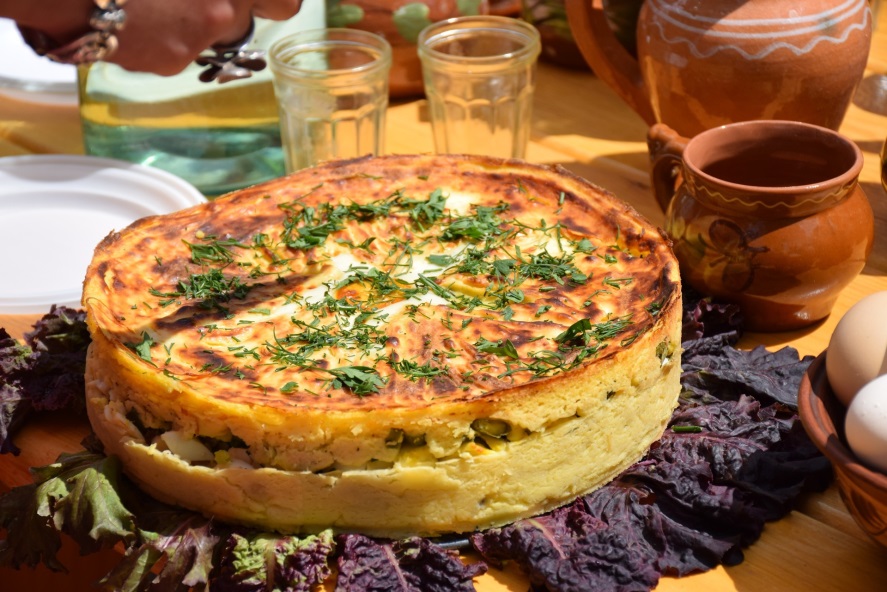 6
В процентном соотношении к общей численности населения Курской области православные составляют 90 %, мусульмане — 0,6 %, евангельские христиане-баптисты — 0,4 %, старообрядцы — 0,3 %, пятидесятники — 0,2 %, свидетели Иеговы — 0,16 %, адвентисты седьмого дня — 0,12 %, иудеи — 0,07 %, католики — 0,03 %, остальные конфессии насчитывают не более 1%.
7
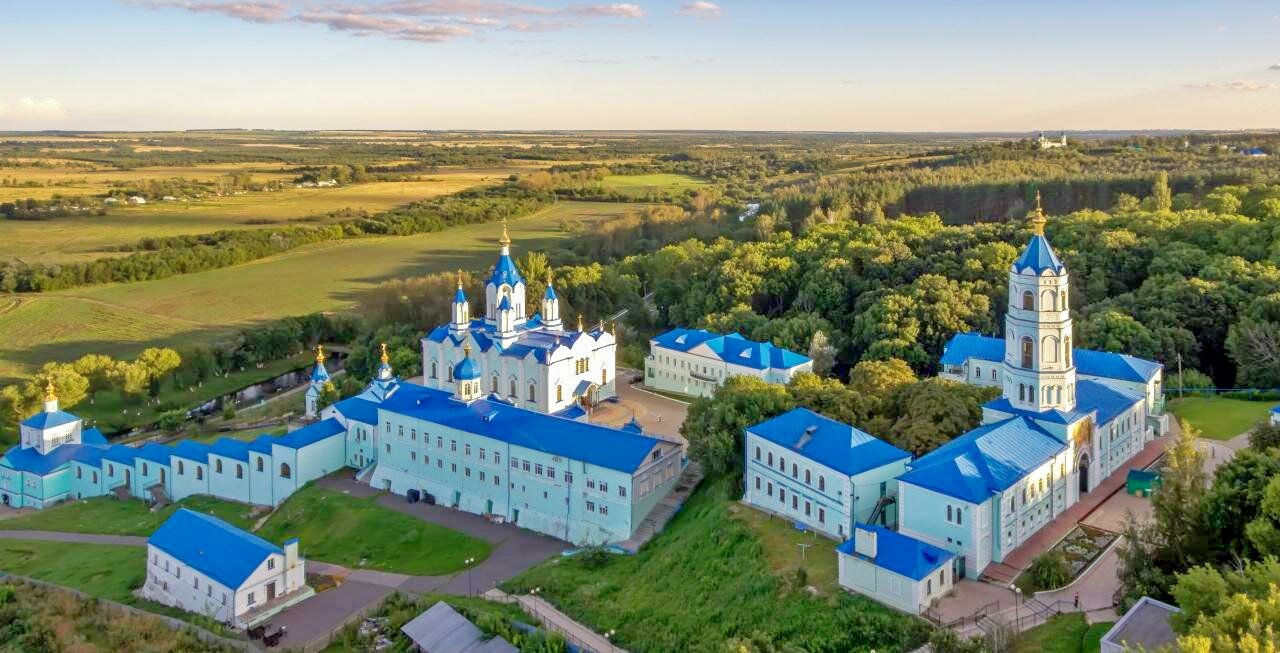 Коренная пустынь, монастырь, Курская область, Золотухинский район, местечко Свобода
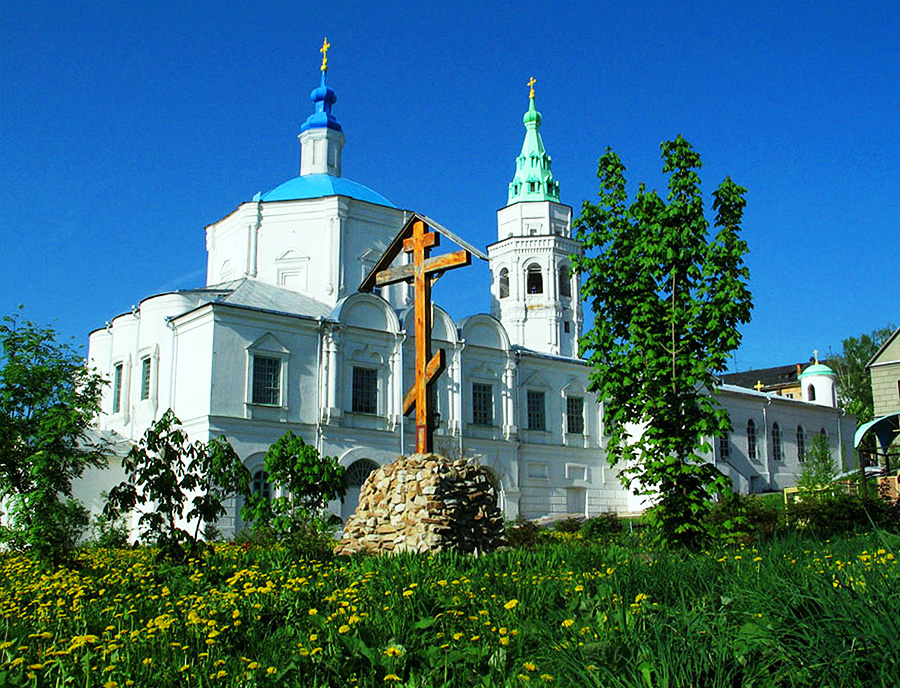 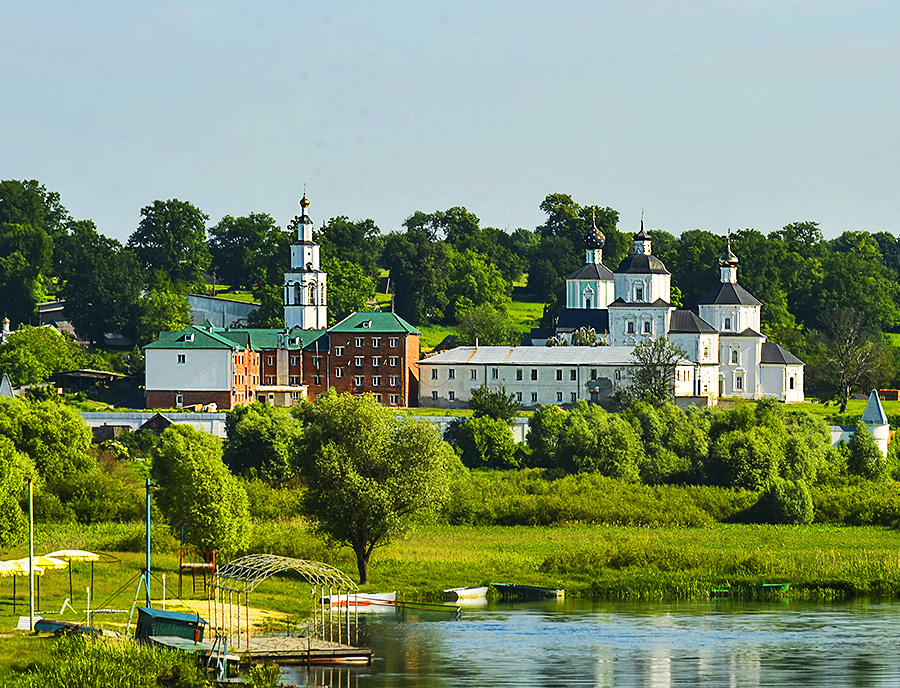 Курский Свято-Троицкий женский монастырь
Рыльский монастырь
8